HODNOCENÍ RIZIKA SUICIDALITY V URGENTNÍ MEDICÍNĚ A VYUŽITÍ ŠKÁLY SPS
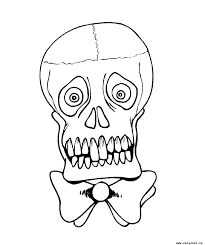 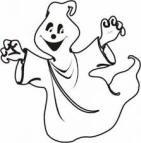 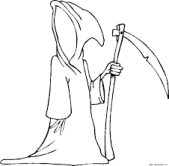 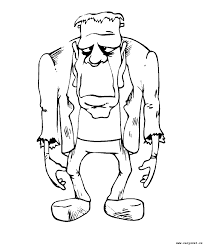 Jana Šeblová1,2, Taťána Suchánková-Kočí3, Patrik Merhaut1, Jiří Knor1 
1 Zdravotnická záchranná služba Středočeského kraje, p.o.
2 Oblastní nemocnice Kladno – Urgentní příjem
3 Oblastní nemocnice Kladno – Psychiatrická ambulance
URGENTNÍ MEDICÍNA A PSYCHIATRIE?Medscape 10. 7. 2017
URGENTNÍ MEDICÍNA A PSYCHIATRIE?Medscape 10. 7. 2017
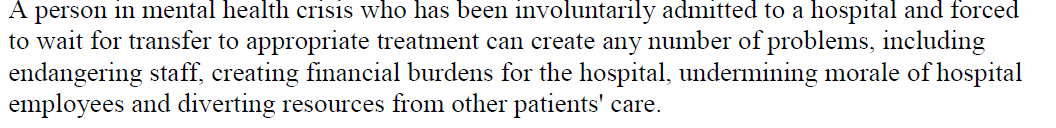 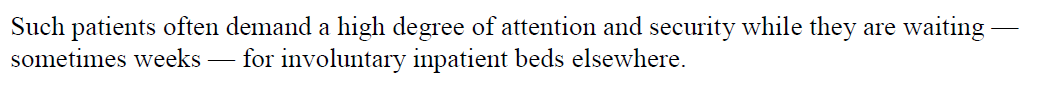 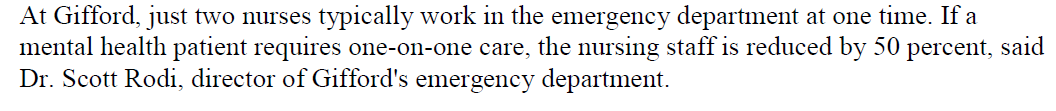 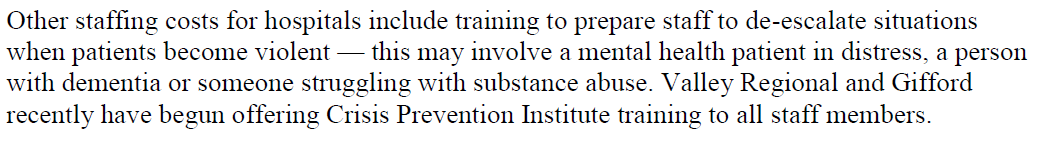 PSYCHIATRICKÝ PACIENT NA URGENTNÍM PŘÍJMU
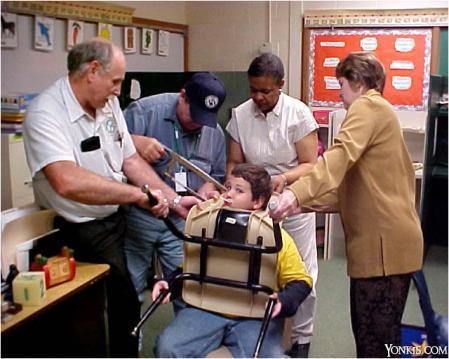 ZZS STŘEDOČESKÉHO KRAJEZE STATISTIKY PŘÍČIN VÝJEZDŮ
ZZS STŘEDOČESKÉHO KRAJEZE STATISTIKY PŘÍČIN VÝJEZDŮ
ZZS STŘEDOČESKÉHO KRAJEZE STATISTIKY PŘÍČIN VÝJEZDŮ
HODNOCENÍ RIZIKA SEBEVRAŽDY
Nadhodnocení rizika – omezení práv pacienta
Podhodnocení rizika – ohrožení bezpečnosti pacienta a selhání lékaře
Identifikace spouštěčů a/nebo stresorů
Ztráta zaměstnání, úmrtí blízké osoby, ztráta společenského statutu, chronické onemocnění/bolest
Klinická symptomatologie
Přítomnost pocitu beznaděje
Povaha suicidálních myšlenek a plánů
Předchozí pokusy
Impulsivita, sebekontrola, protektivní faktory
NĚKTERÉ POUŽÍVANÉ ŠKÁLY
SSI/MSSI
Scale for Suicide Ideation, 1979 – Aaron T. Beck, Maria Kovacs, Arlene Weismann, 19 položek pomocí semistrukturovaného rozhovoru, škála 0-2, slibná reliabilita a validita
Modified Scale for Suicide Ideation, Miller et al., 13 položek SSI + 5 nových, škála 0-3, vaidita a reliabilita zvýšena
SIS
Suicide Intent Scale – hodnocení závažnosti pokusu, 15 otázek, škála 0-2 (logistika, úmysl), vysoká reliabilita a validita
SABCS
Suicidal Affect Behavior Cognition Scale – 6 položek, sebehodnocení, pro klinické, screeningové i výzkumné účely, dobrá predikce budoucího suicidálního chování
NĚKTERÉ POUŽÍVANÉ ŠKÁLY
SUICIDE BEHAVIORS QUESTIONNAIRE
Linnehan, 1981, v roce 1988 zkrácen na 4 otázky (vyplnění do 5 min.), Likertova škála; screeningový nástroj, bez podrobných informací
LOI
Life Orientation Inventory – verze 30 nebo 110 otázek + 4-bodová Likertova škála; silná reliabilita a validita, určí míru rizika. Pokud je paměť a prožívání ovlivněno depresí a stresem, spolehlivost se snižuje.
RFL
Reasons For Living Inventory – měří pravděpodobnost na teoretickém podkladě, Linnehan 1983, 48 položek, Likertova škála 1-6, vysoce spolehlivá, ale pro výzkum, pro kliniku nepoužívaná
NGASR
15 položek s různou váhou, stratifikace rizika
SPS – SAD PERSONS Scale
S – sex (male 1, female 0)
A – age (< 20 or > 44)
D - depression
P –  previous attempt 	psychiatric history
E – ethanol abuse /excessive
drug use
R – rational thinking loss
S - social support lacking 	
O – organized plan
N – no spouse
S - sickness – chronic, severe
HODNOCENÍ:

0 – 2 body: možno propustit
3 -4 body: ambulantní péče
5 – 6 bodů: zvážit hospitalizaci
7 – 10 bodů: hospitalizace indikovaná, případně i nedobrovolně
HIKIKOMORI
HODNOTA SPS: 7
S-A-D-P-E-R-S-O-N-S
Muž, 19 let, vietnamské národnosti
Přivezen rodinou pro riziko sebevraždy – seděl na balkóně 2 noci a chtěl skočit dolů
Asi 2 měsíce se zamyká v pokoji, nekomunikuje, nasazeny léky – vyhodil je a neužívá
Zaobírá se smrtí, nechce zůstat na tomto světě, chce zemřít, zpopelnit
Ví, že přijde zánik civilizace, zeměkoule se srazí s jiným světem….
SOMATICKY NEMOCNÝ ALKOHOLIK
HODNOTA SPS: 7
S-A-D-P-E-R-S-O-N-S
Muž, 56 let, chronická lymfatická leukémie, hypertenze, po KPR
Rozvedený, žije s bratrem a matkou
Abúzus alkoholu, léčen v PL i ambulantně
Přivezen PČR, po agresi doma, ohrožoval v ebrietě svoji 84-letou matku, rozbíjel nábytek, pak vyhrožoval suicidem
Při příjmu 2,54 promile
ZOUFALÁ MLADÁ MAMINKA
HODNOTA SPS: 4
S-A-D-P-E-R-S-O-N-S
Žena 27 let, přichází s tříletou dcerkou na UP sama
 v dospívání sebepoškozování, v anamnéze TS, léčena antidepresivy, přestala je brát v těhotenství, pak si připadala už vyléčená
S dítětem je sama, práci má, primární rodina ji podporuje
myslí na sebevraždu, včetně způsobu provedení, ale chce situaci řešit kvůli dceři, velmi ji miluje
DVĚ (PROBLEMATICKÉ) EX A ZAMĚSTNAVATEL
HODNOTA SPS: 2
S-A-D-P-E-R-S-O-N-S
Mladý muž, 30 let, přivezen ZZS v doprovodu PČR
Sedován: diazepam 20 mg, propofolem 200 mg v infuzi
Jedna ex-partnerka se s ním soudí, druhá mu posílá vyděračské SMS, soud se zaměstnavatelem kvůli pracovnímu úrazu
„připadal jsem si jako v mlze“
Pocit, že selhal, stydí se, že musela přijet ZZS
ZTRACENÝ KOCOUR
HODNOTA SPS: 0
S-A-D-P-E-R-S-O-N-S
Dívka 20 let, přivezena po pokusu o suicidium po hádce s přítelem
Ibuprofen 8 g, 1,35 promile
Plačtivá, posléze i verbálně agresivní
Výplach žaludku, umístěna na JIP k observaci
Přítel i rodina přicházejí na UP
Druhý den psychiatrické konzilium, doplněna anamnéza, dimise s doporučením ambulantní péče
PSYCHIATRICKÝ PACIENT NA URGENTNÍM PŘÍJMU
KAŽDODENNÍ REALITA
Vzdělávací programy pro lékaře, sestry a  záchranáře
Ano, ale…..nemáme hlubší specializované vzdělání a hlavně ani podmínky!
„over-triage“ 
Zejména v PNP bezpečnější – specialista může rozhodnutí ZZS posléze korigovat
Pomocná kritéria
….zůstávají pomocná (stejně jako výsledky paraklinických vyšetření) – rozhodující je klinický stav pacienta
ZATÍMCO OŠETŘUJEME PSYCHIATRICKÉ PACIENTY…..čekáme (netrpělivě) na reformu psychiatrické péče….